COMPLETE LAND LAWText, Cases, and Materialsby Barbara Bogusz and Roger Sexton
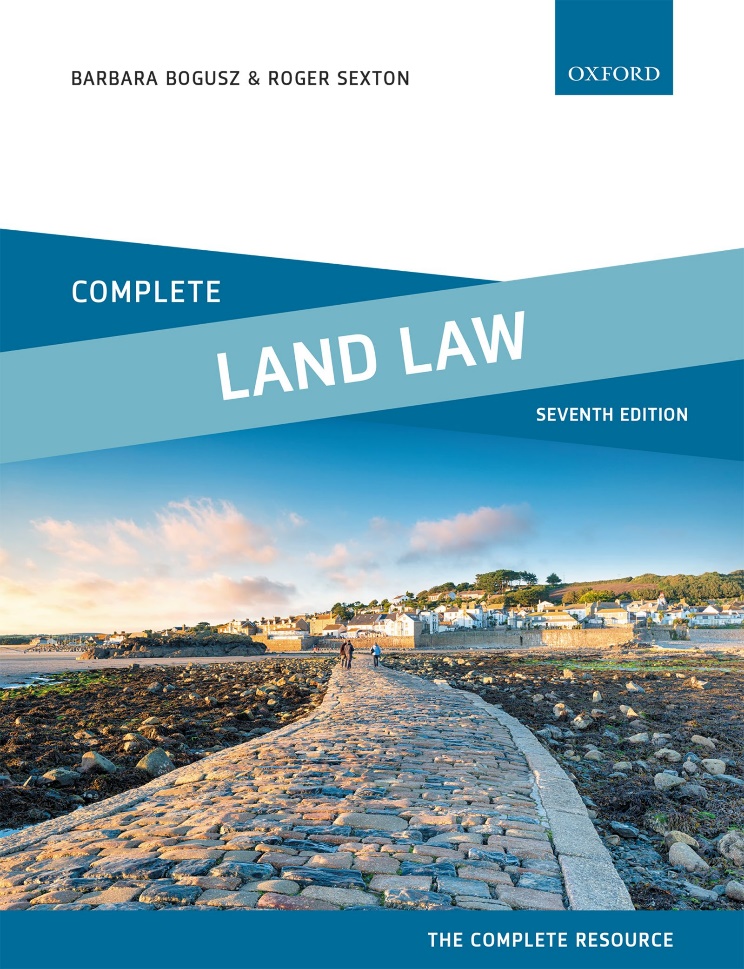 © Barbara Bogusz & Roger Sexton 2022
Part 2Unregistered LandChapter 04Protection of Legal and Equitable Property Rights in Unregistered Land
© Barbara Bogusz & Roger Sexton 2022
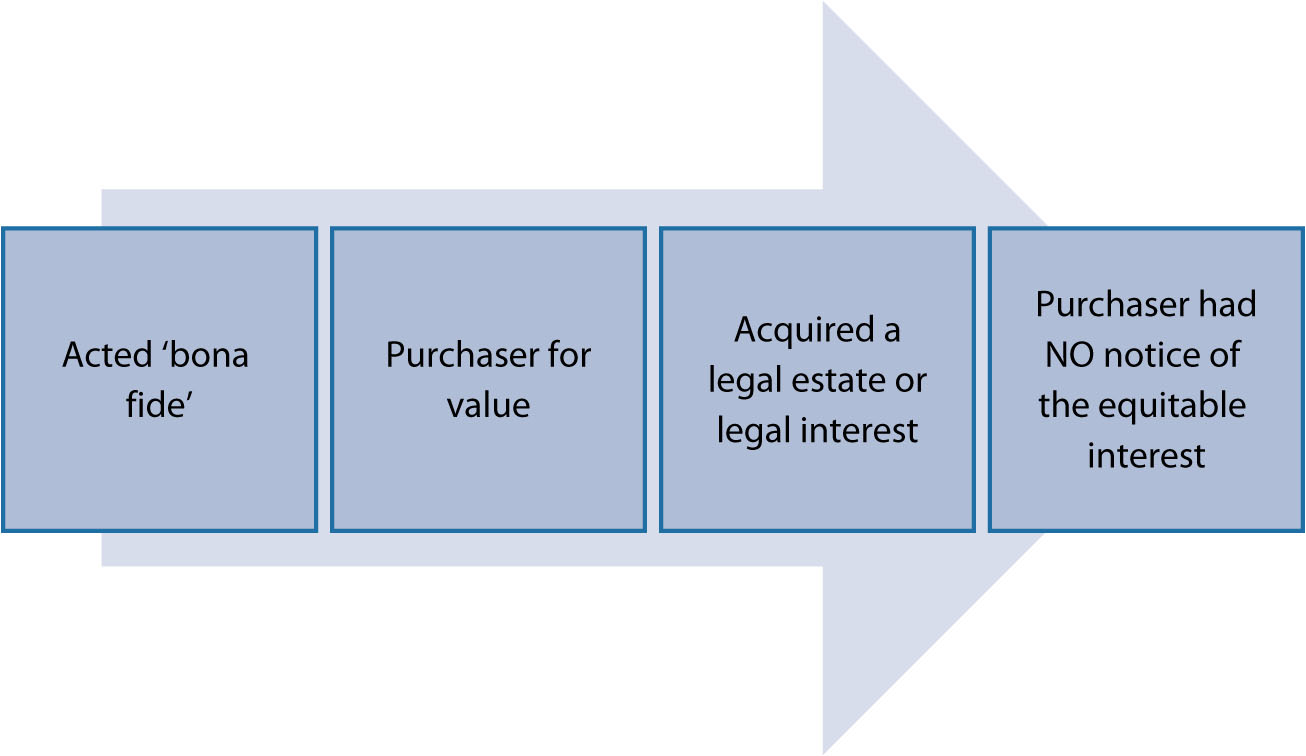 Diagram 4.1 Elements of the doctrine of notice
© Barbara Bogusz & Roger Sexton 2022
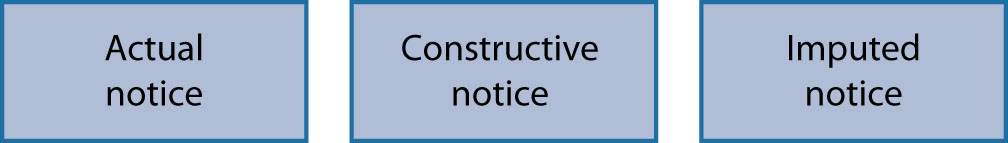 © Barbara Bogusz & Roger Sexton 2022
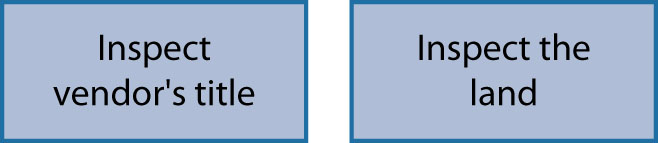 © Barbara Bogusz & Roger Sexton 2022
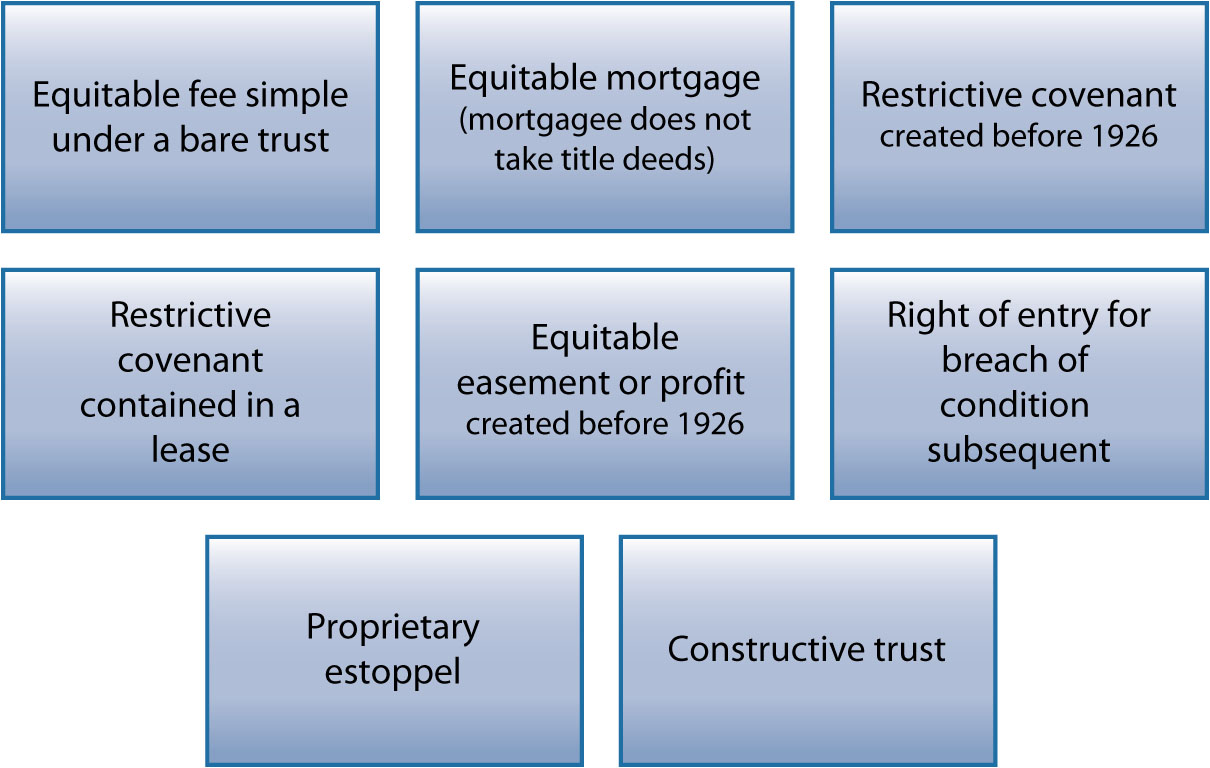 Diagram 4.2 List of equitable interests subject to the doctrine of notice
© Barbara Bogusz & Roger Sexton 2022
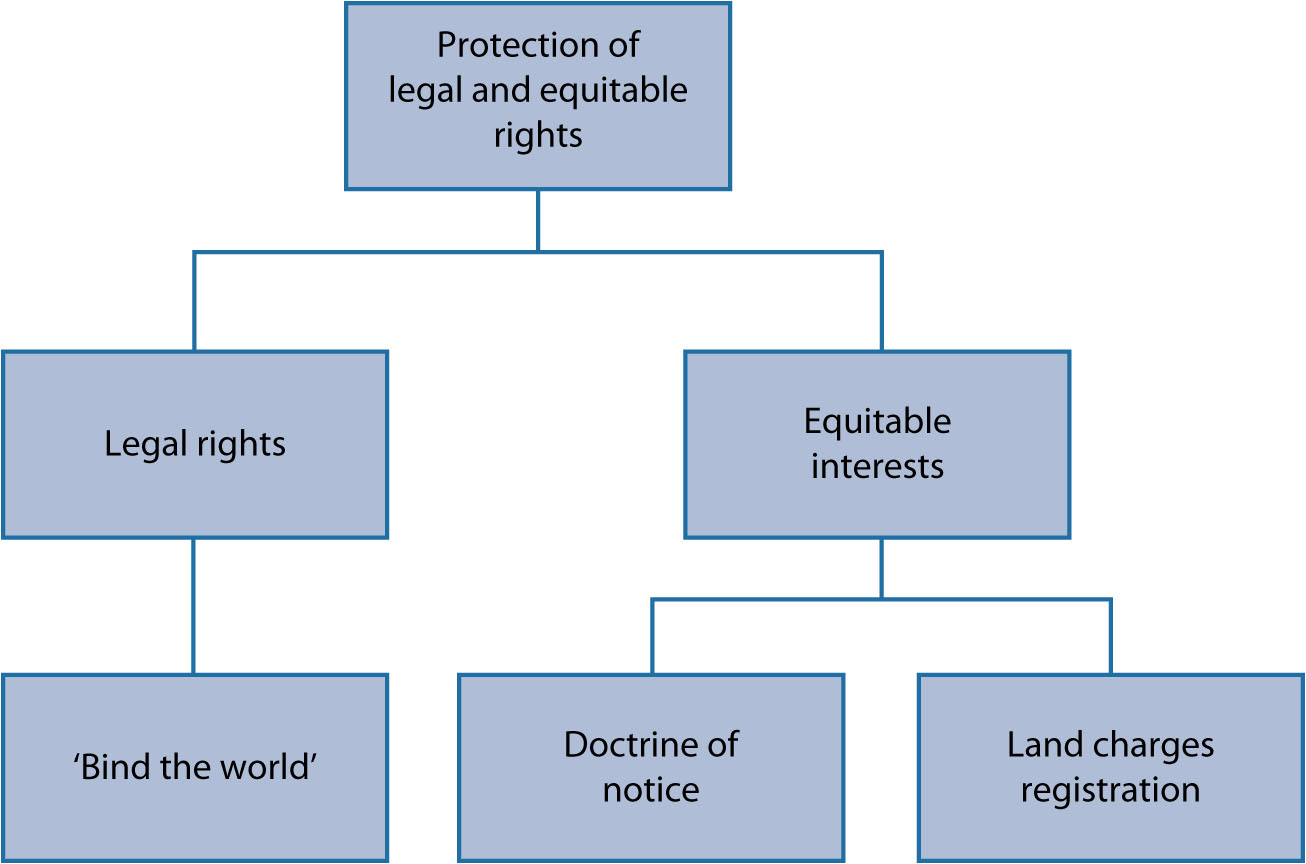 Diagram 4.3 Overview of legal and equitable rights in unregistered land
© Barbara Bogusz & Roger Sexton 2022
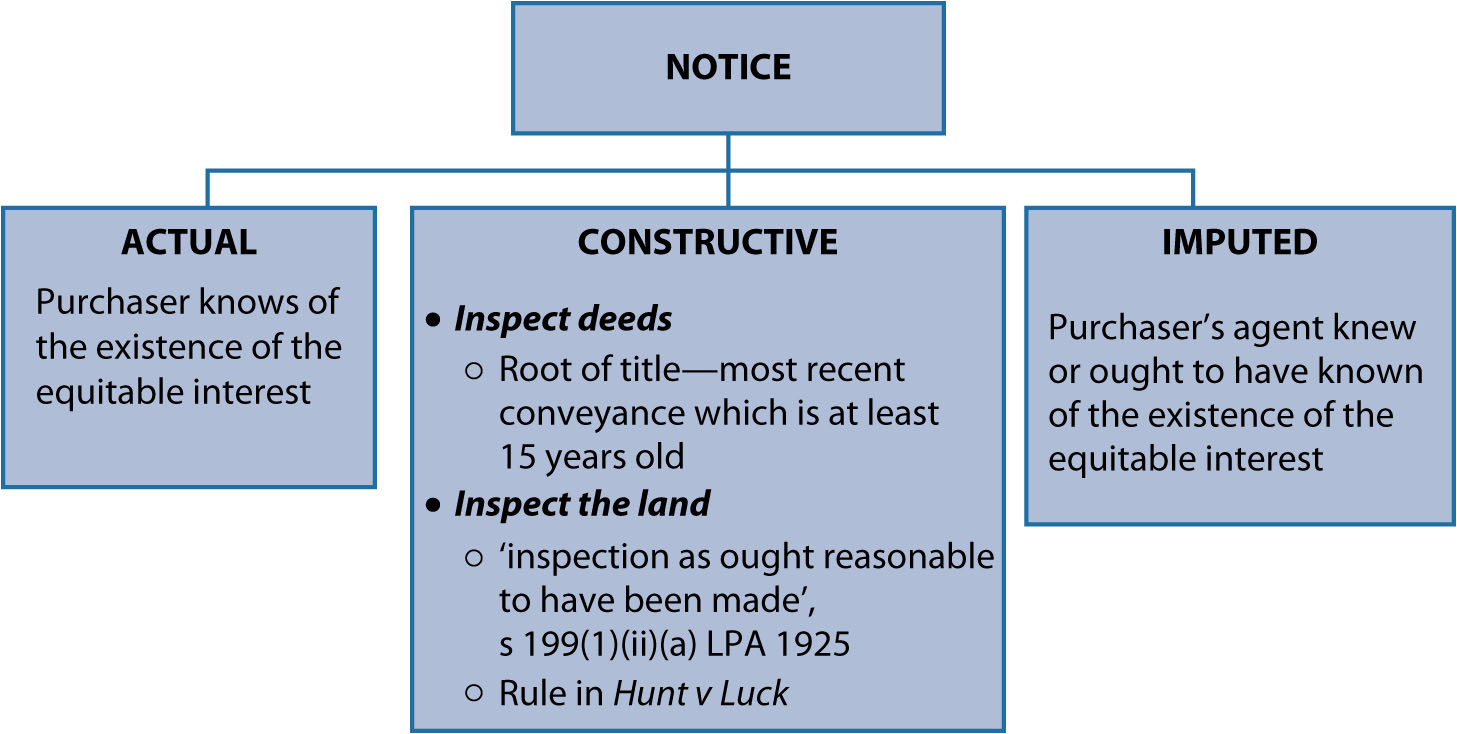 Diagram 4.4 Three forms of notice under the doctrine of notice
© Barbara Bogusz & Roger Sexton 2022